Urbani kolesarski laboratorijLjubljana
Rok Novak, Maria Alejandra Rubio Rojas, Davor Kontić, Janja Snoj Tratnik, and David Kocman
Odsek za znanosti o okolju, Institut „Jožef Stefan“
Ljubljana, 17.09.2024
Mreža znanja. Dan odprte zanosti 2024: „Odkrivaj, sodeluj, raziskuj: Iz teorije v prakso“
Urbani stresorji in kolo
Okoljski stresorji: onesnažen zrak, hrup, vročina …
Urbana mobilnost s kolesom ima specifične karakteristike
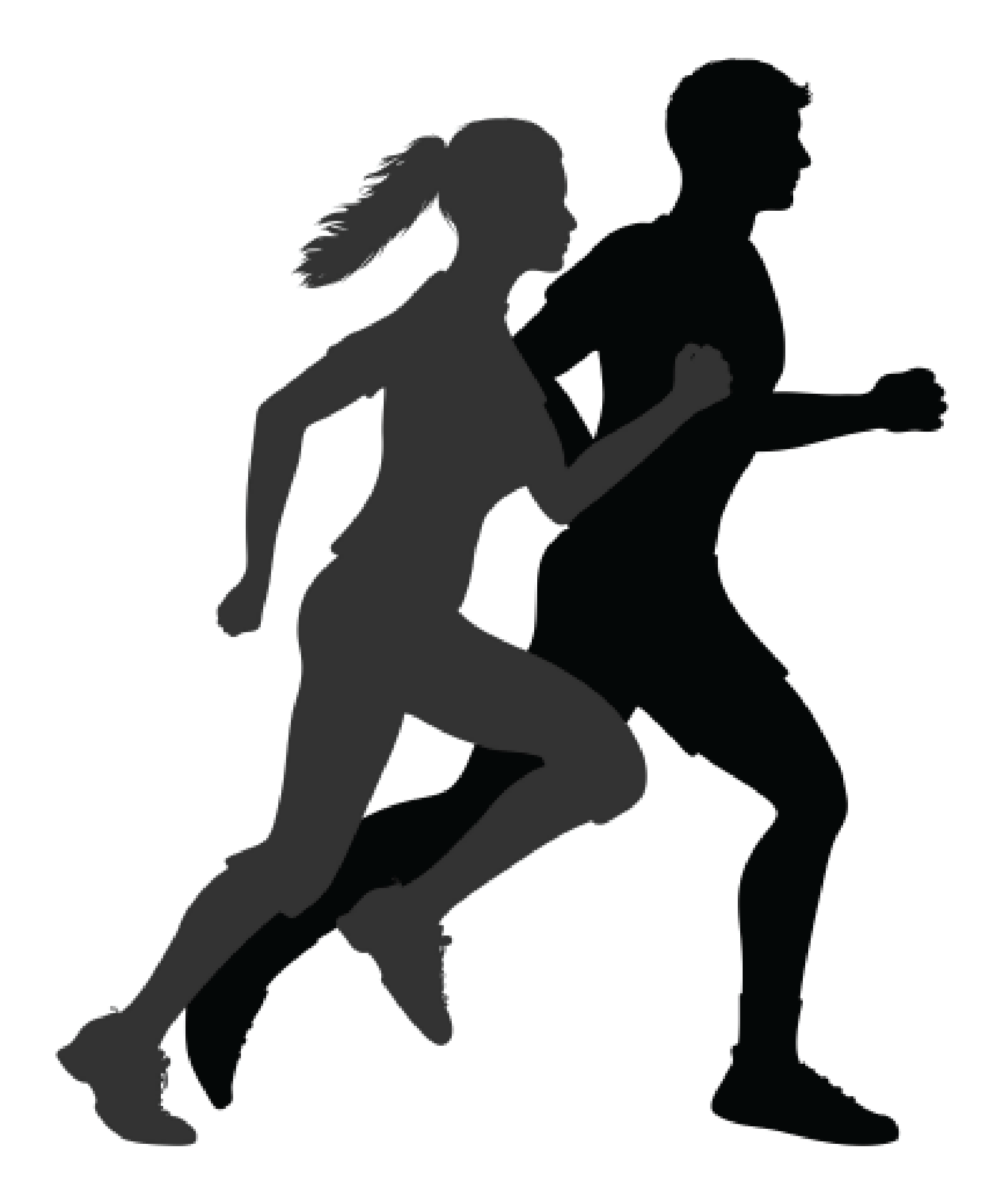 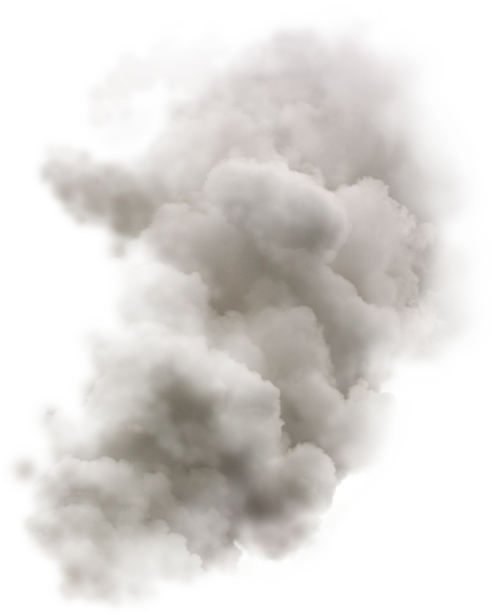 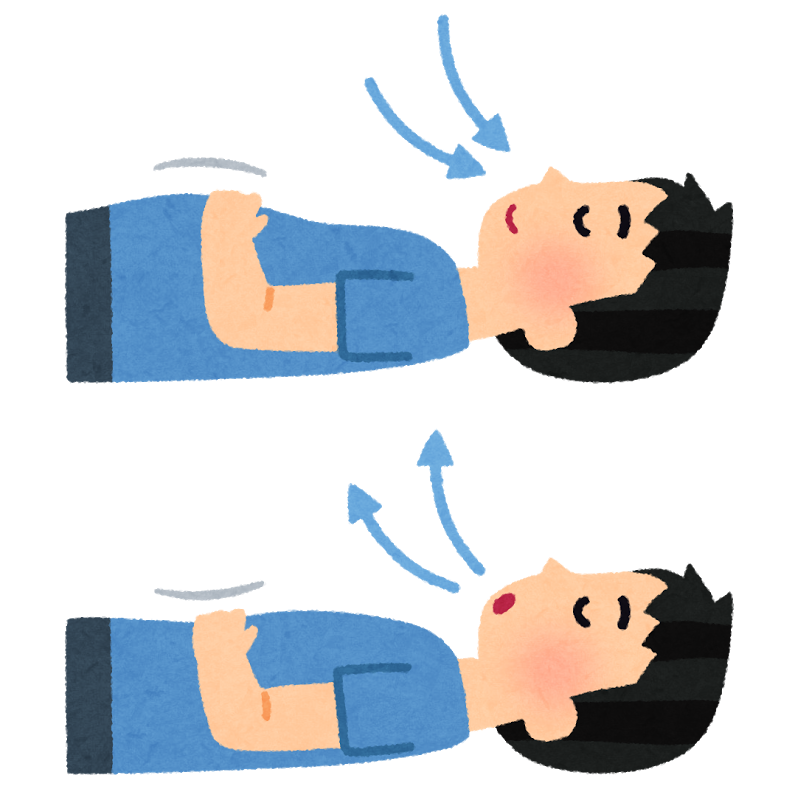 Alternativa: Zeleni koridorji?
Urbani kolesarski laboratorij
250 uporabnikov koles
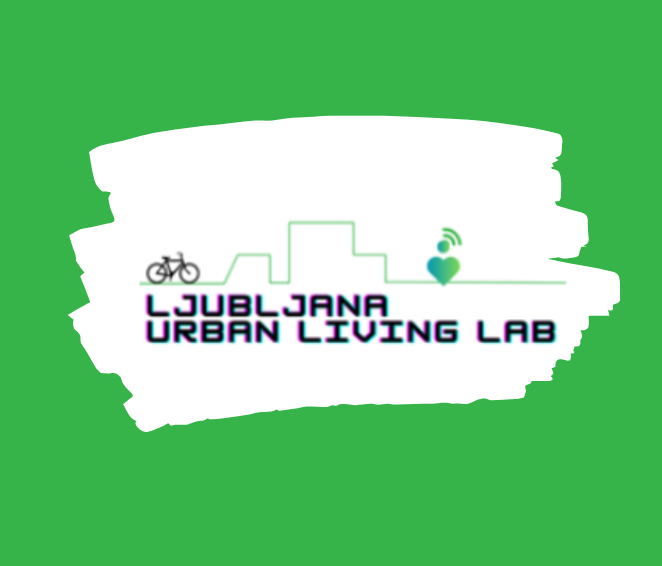 Cilj: sodelovati z 250 osebami v Ljubljani, ki uporabljajo kolo kot mobilno sredstvo in so pripravljeni izboljšati naš vpogled v izpostavljenost urbanim stresorjem
Etnografske metode
Vprašalniki o odločanju in vedenju, skupaj z delavnicami, fokusnimi skupinami in participativnim modeliranjem
URBANOME projekt
Horizon 2020 projekt v številnih mestih EU z različnimi pristopi urbanih laboratorijev
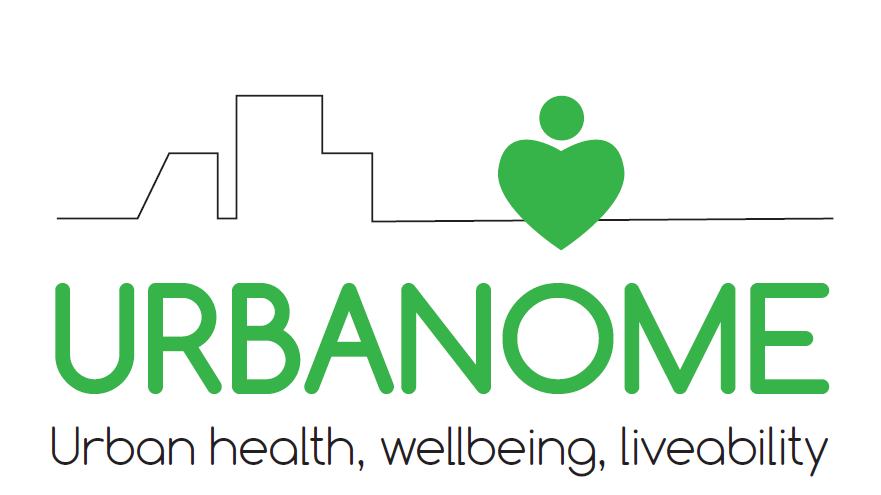 Izziv 1: ocena izpostavljenosti
Meritve na ravni posameznika
Individualni monitorji izpostavljenosti hrupu in onesnažilom v zraku
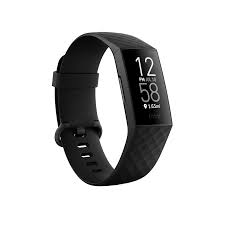 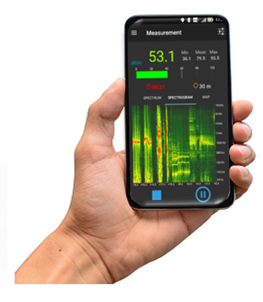 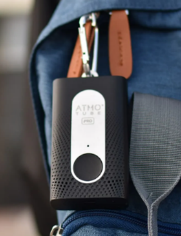 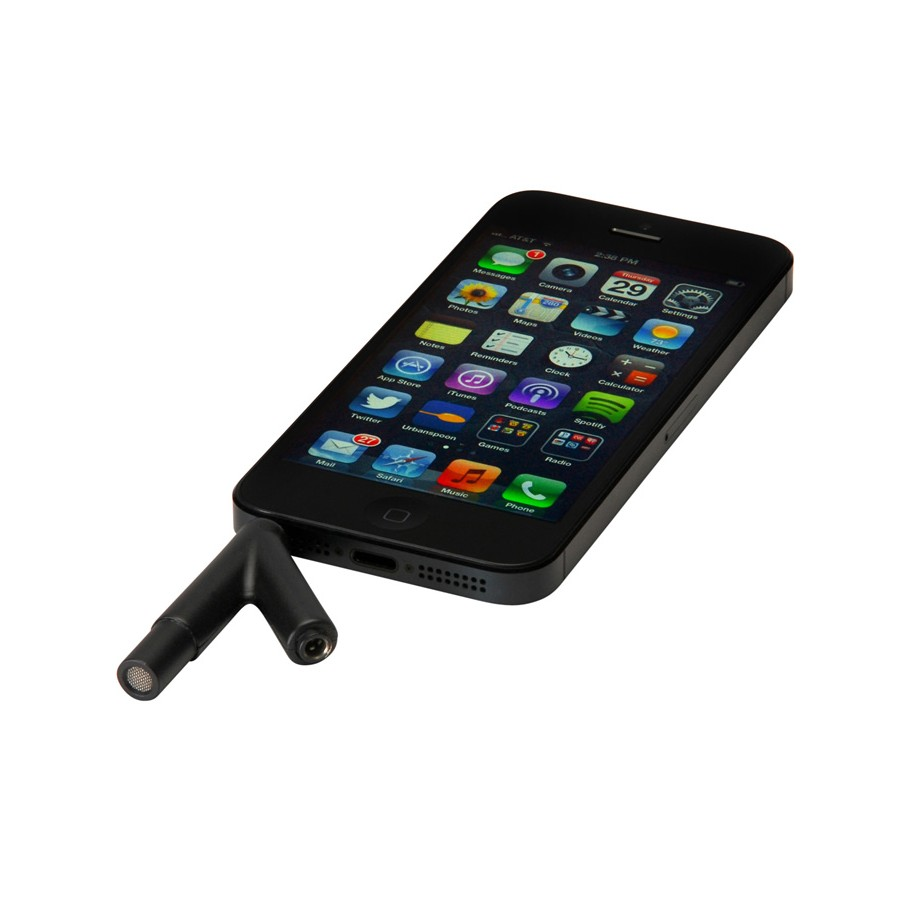 Izziv 2: odločitve in vedenje
Ocenjevanje motivacije za izbiro prevoznega sredstva in specifične poti skozi mesto
Spremembe vedenja v luči novih informacij
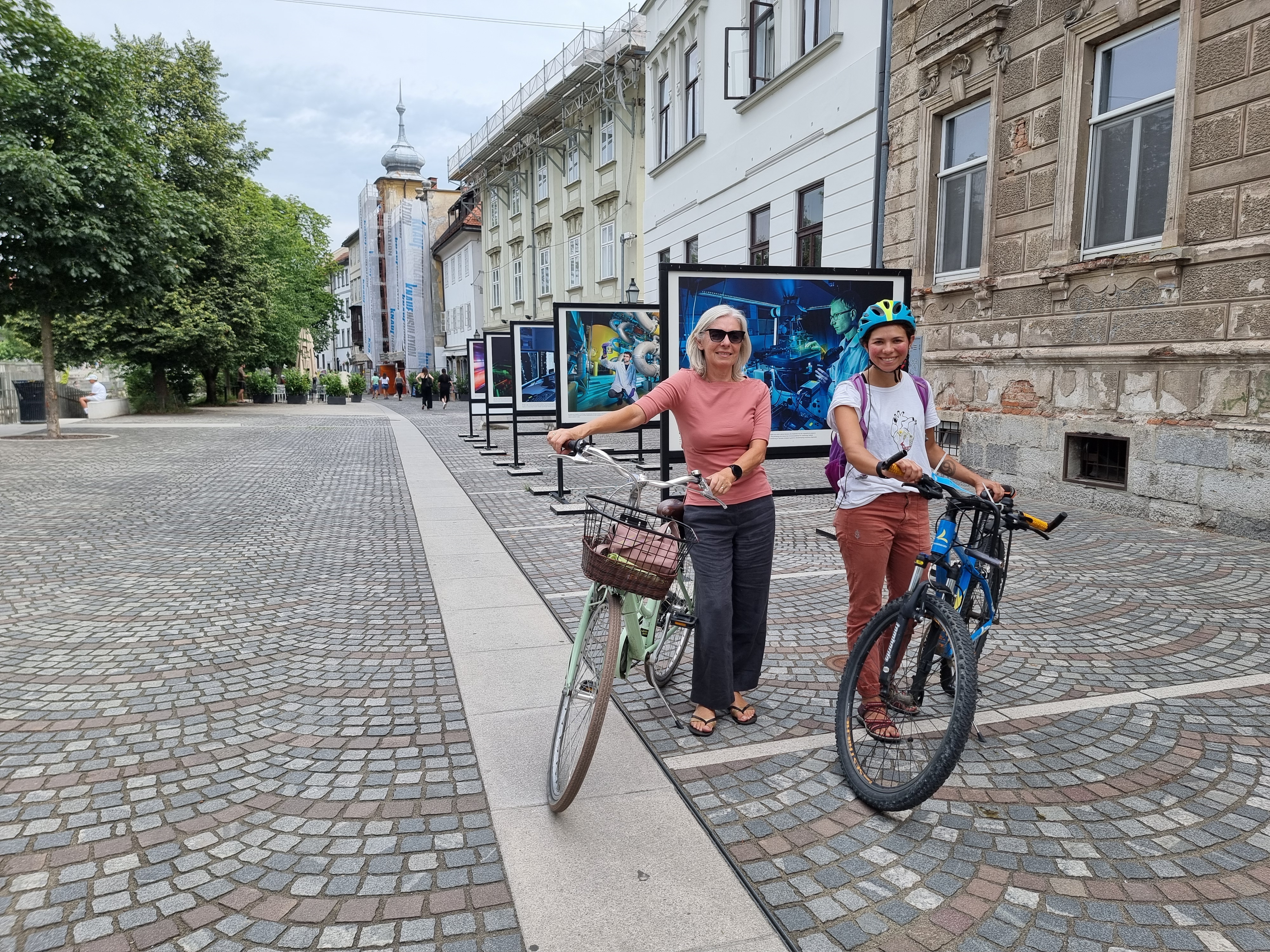 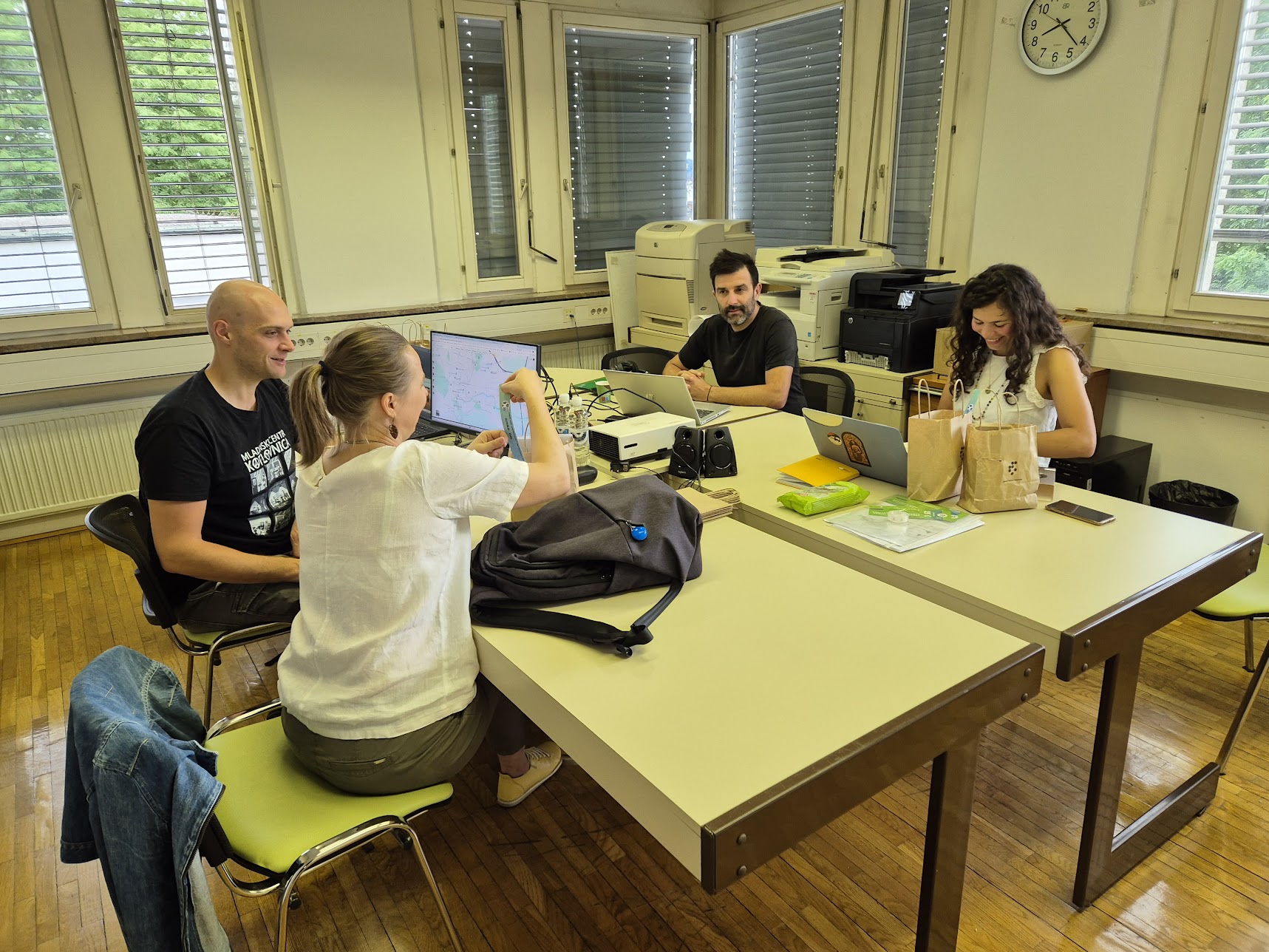 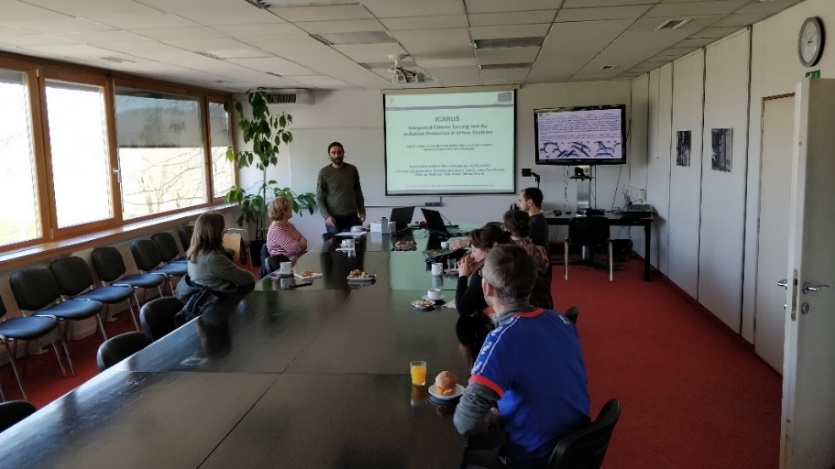 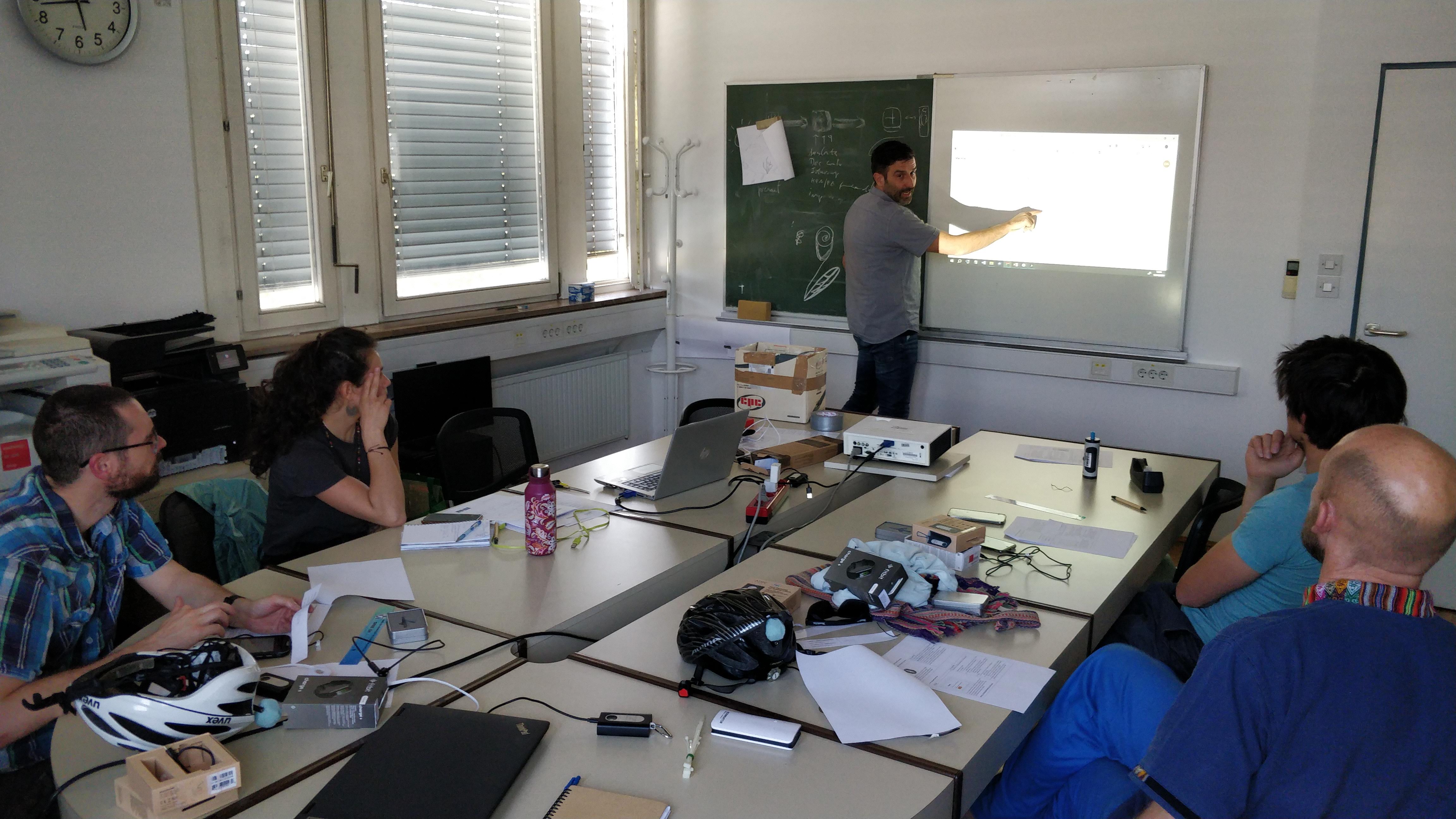 Vabljenje k sodelovanju
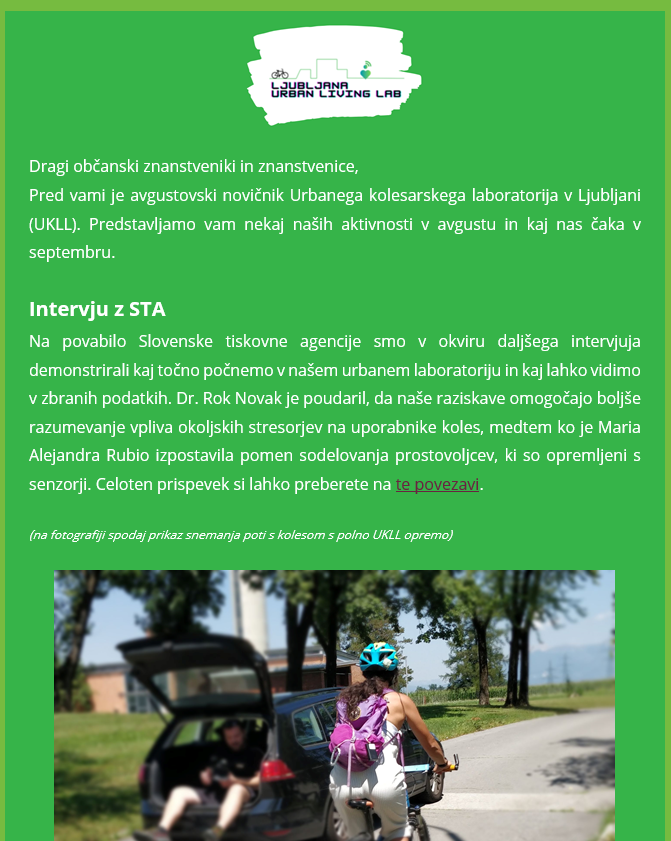 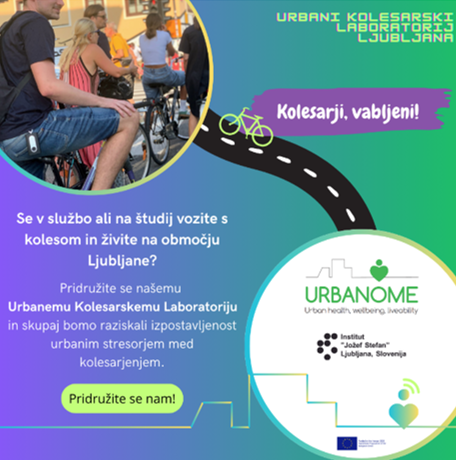 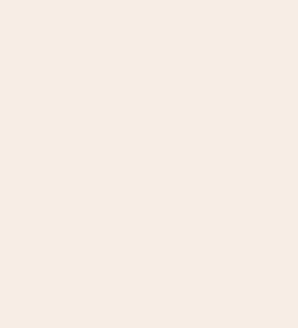 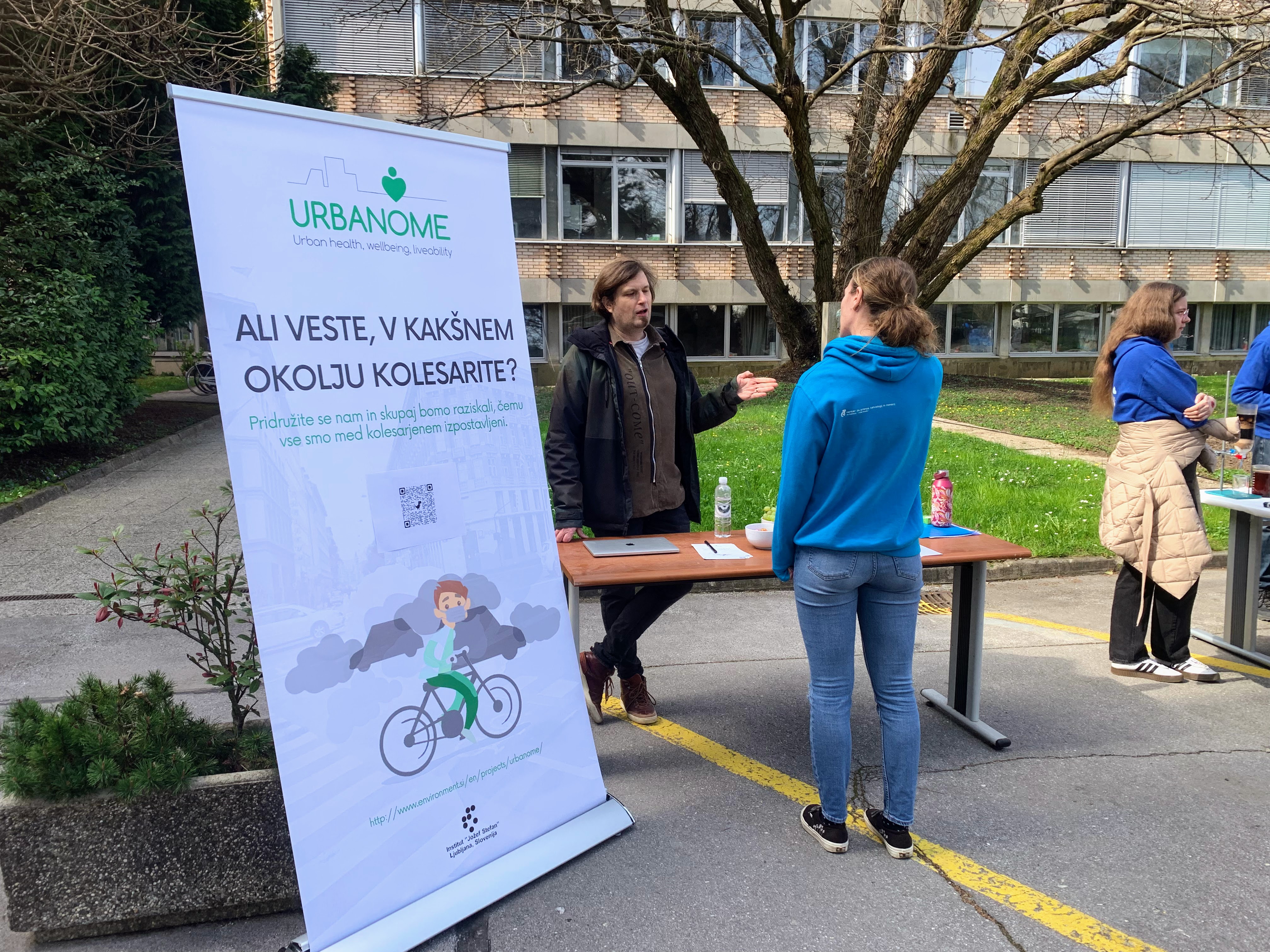 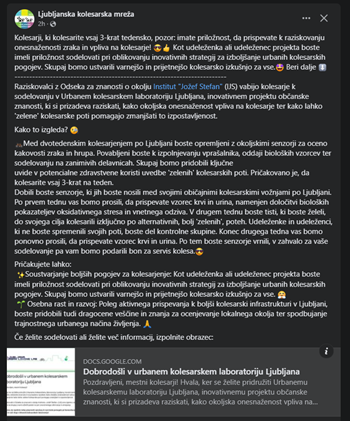 Resnično veliko podatkov
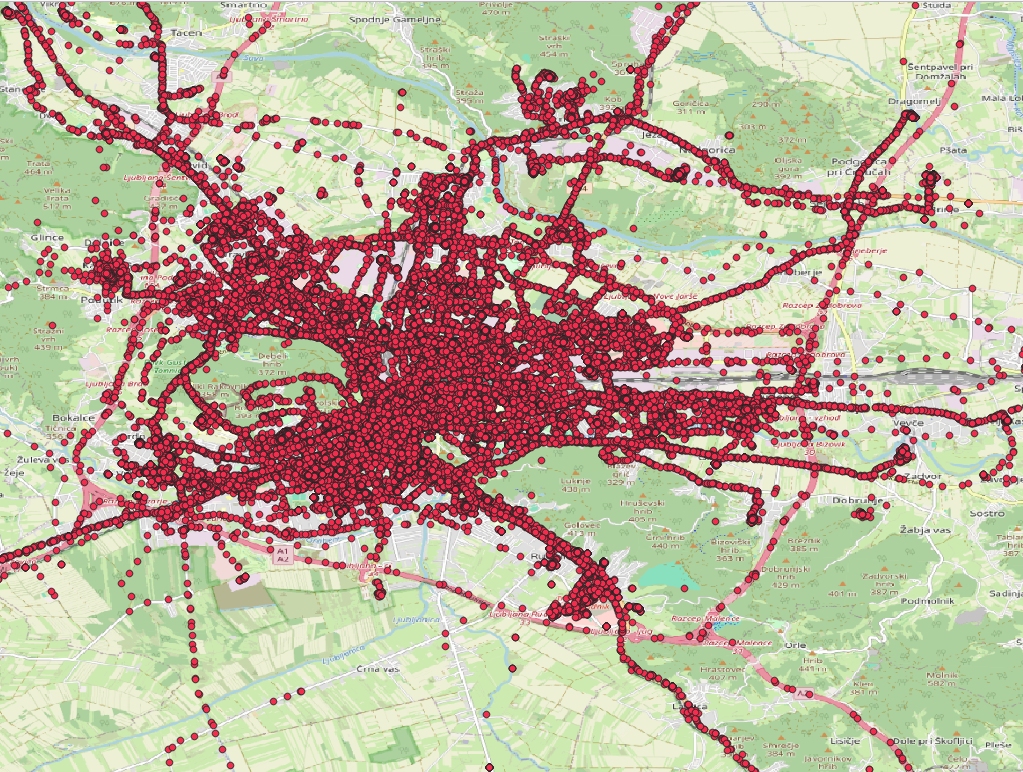 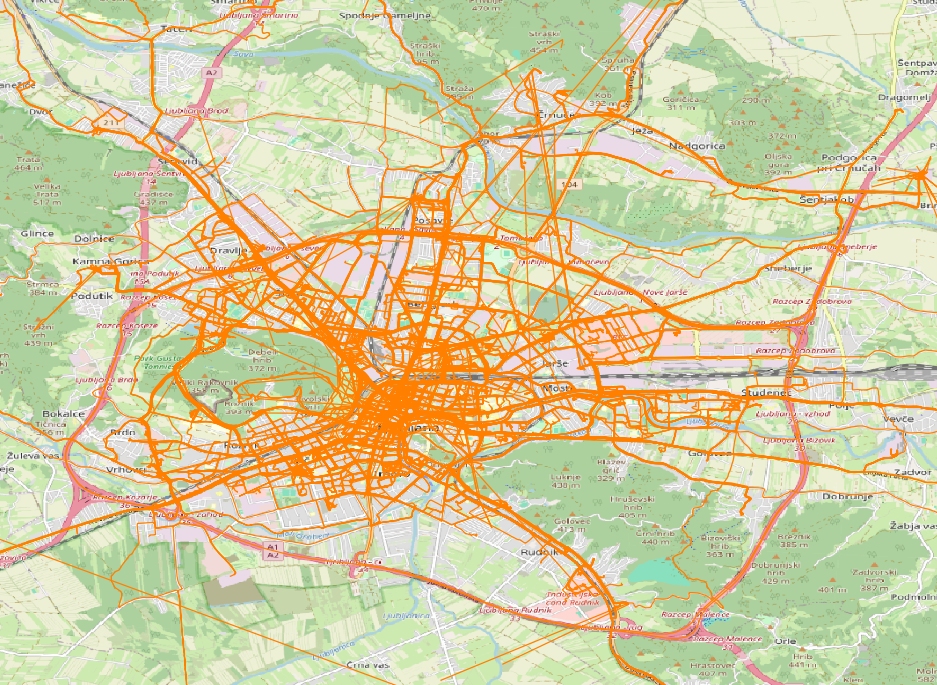 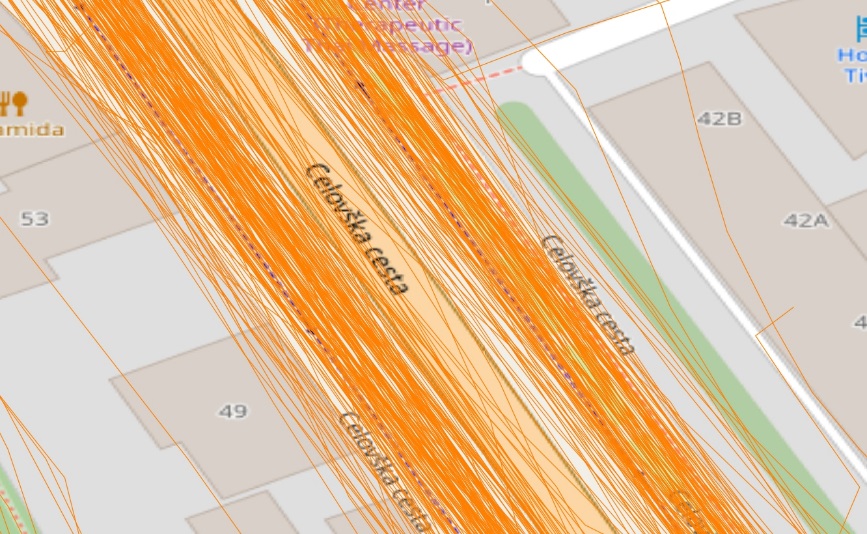 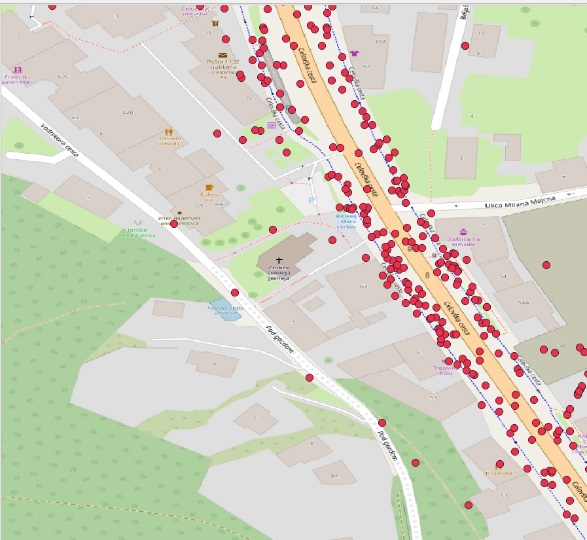 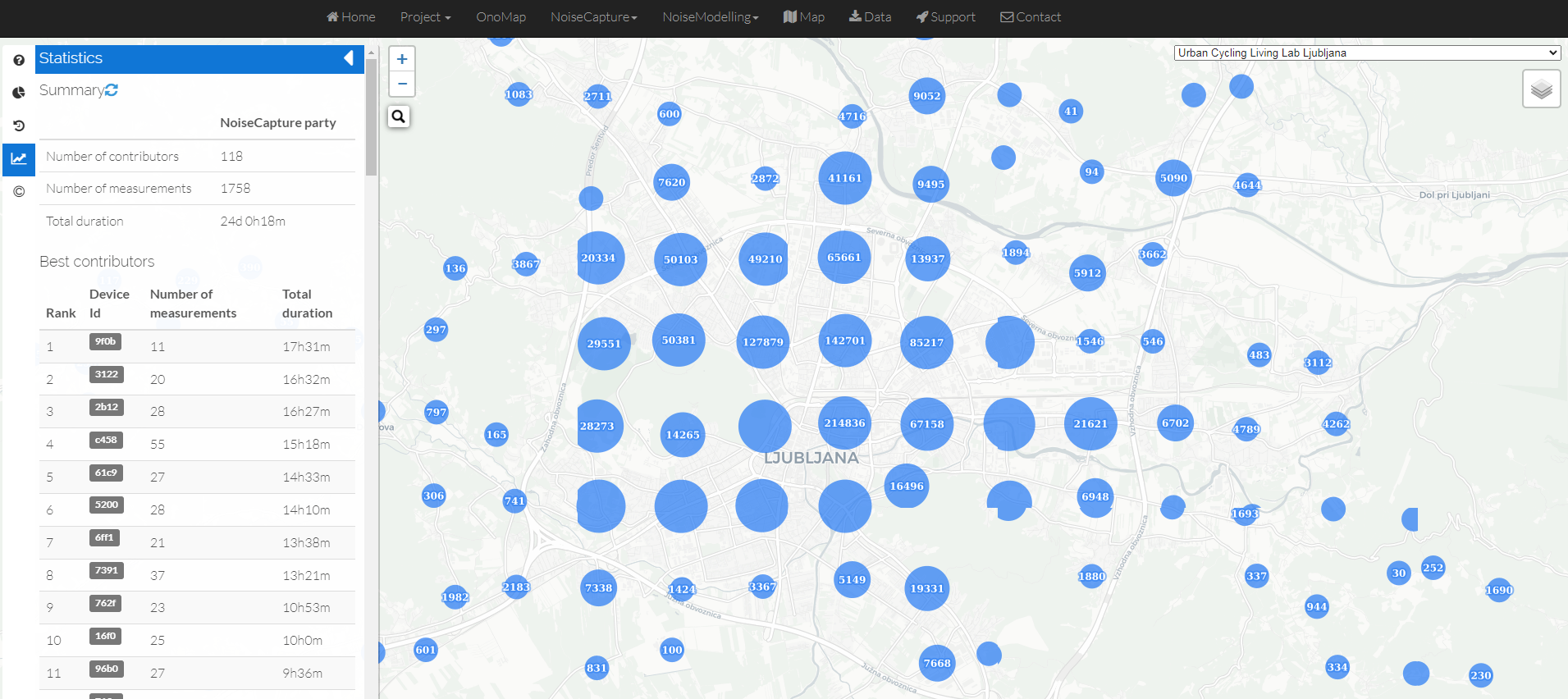 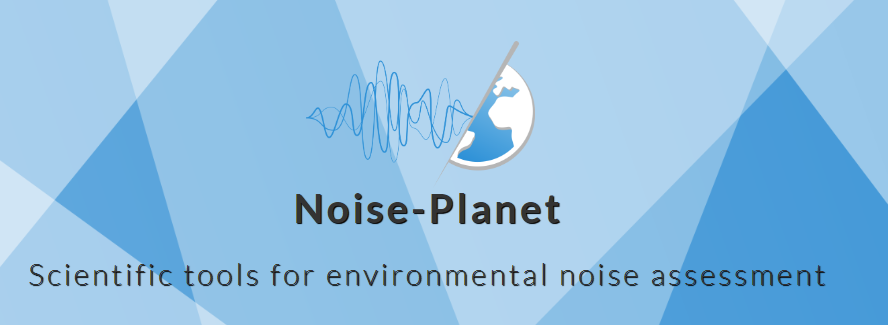 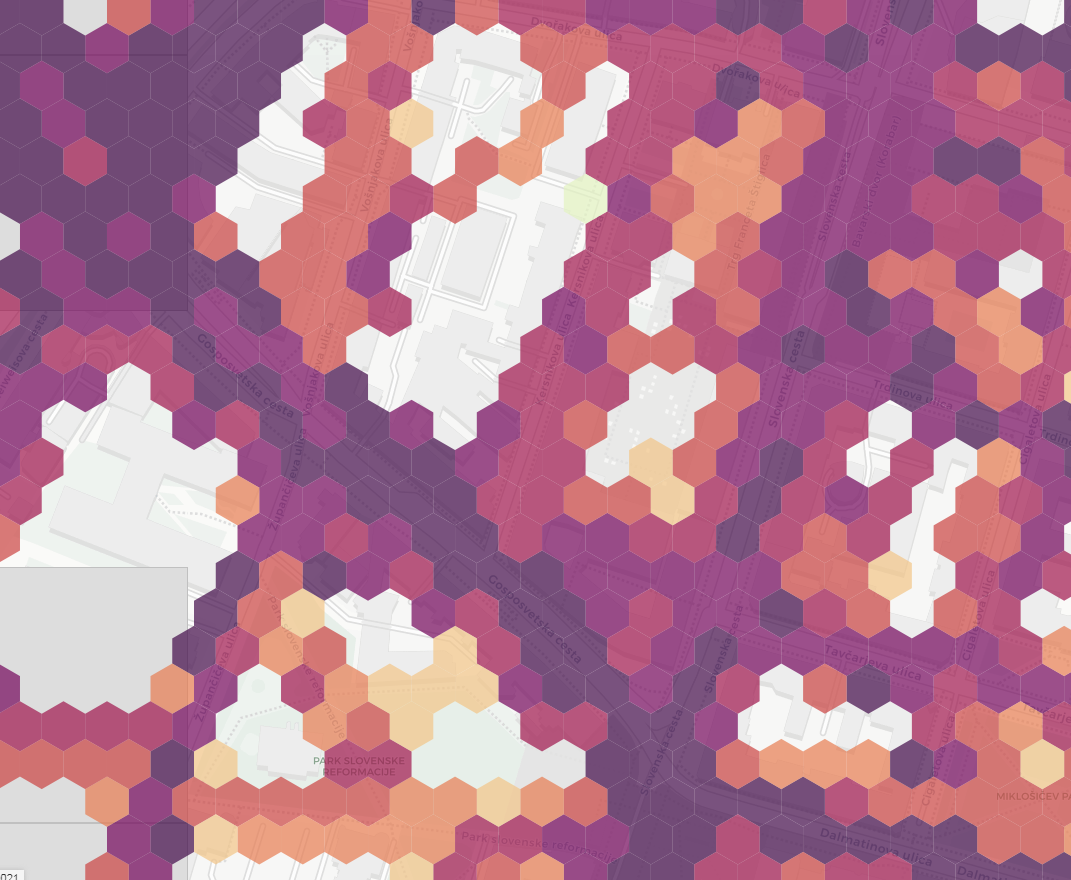 www.noise-planet.org
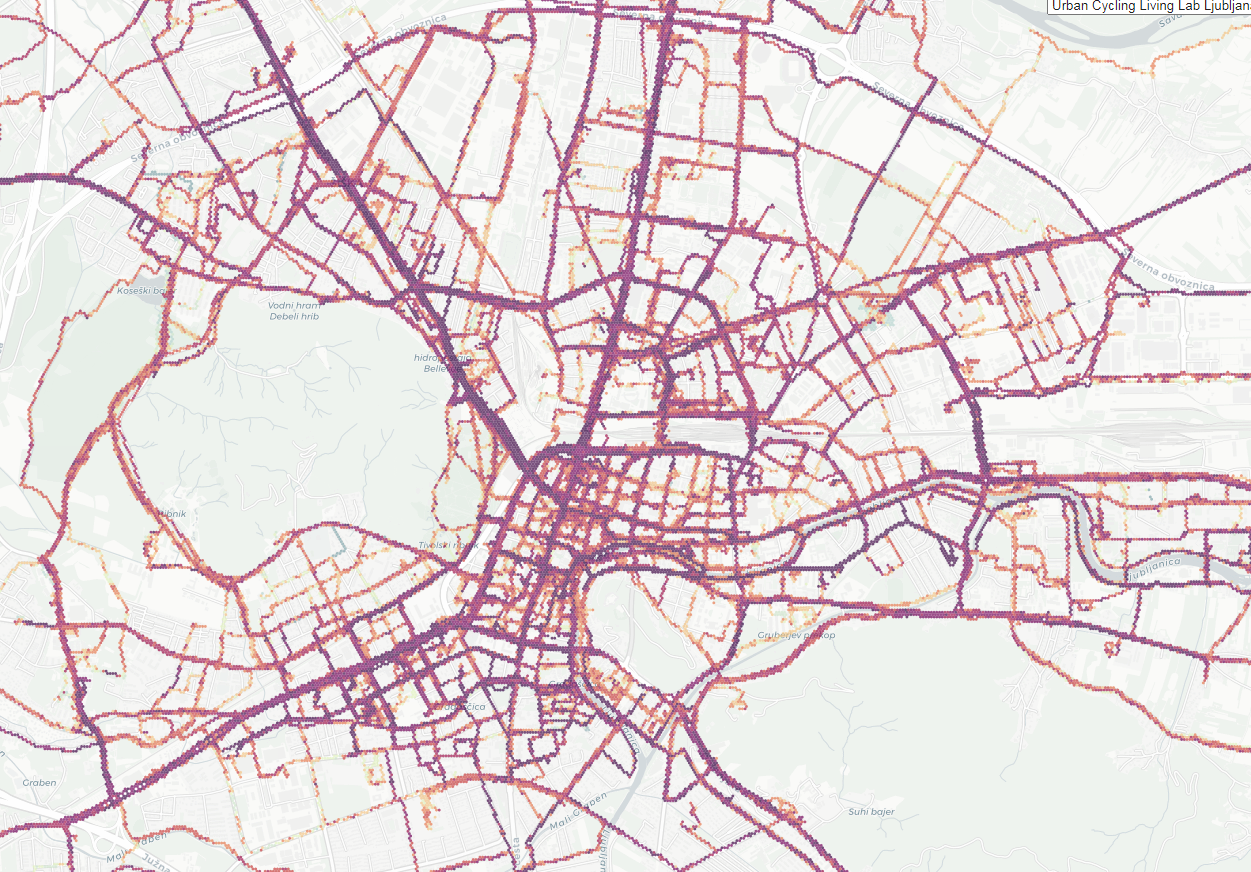 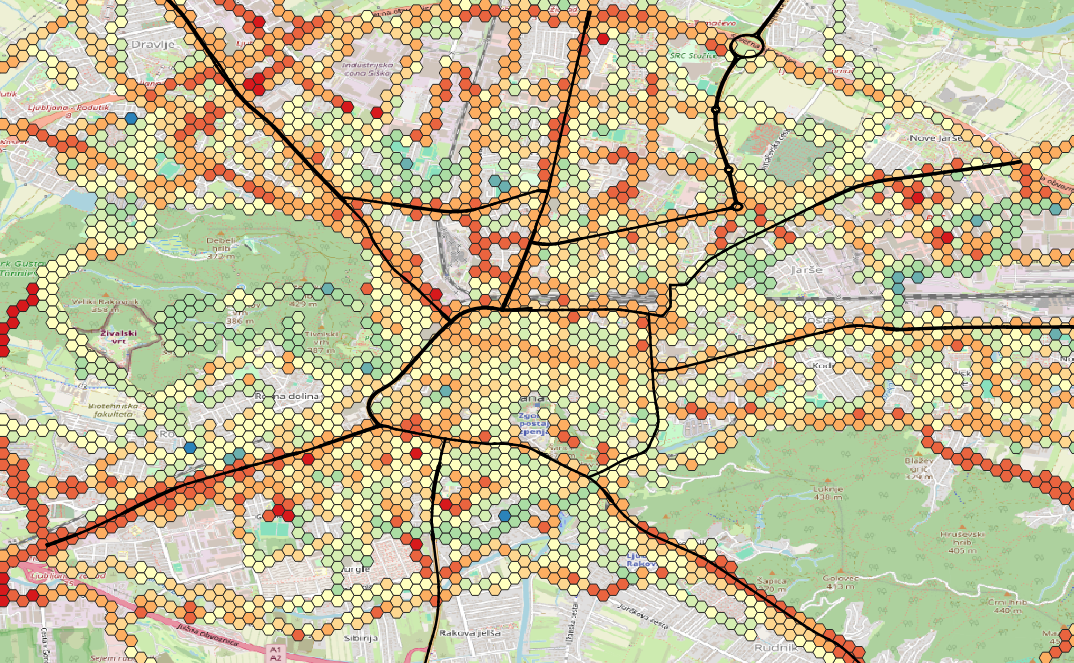 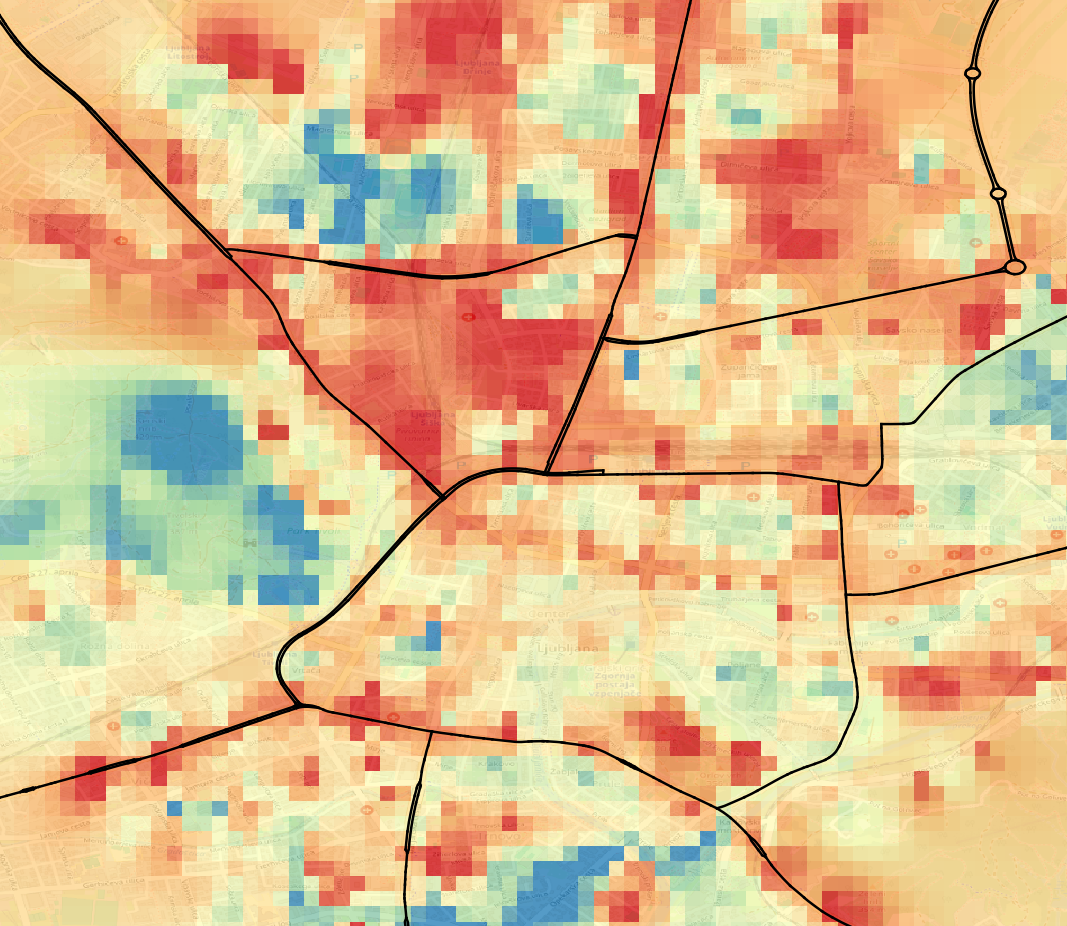 Platforma Primerjalnik
Transparentnost
Dostopnost
Vsi zbrani podatki na voljo ves čas, v prijazni obliki
Preprost dostop do platforme na vseh napravah
Uporabnik
Varnost
Vsi podatki zavarovani v več slojih in delna anonimizacija
Načrtovano za uporabnike, z uporabniki, pregledno in razumljivo
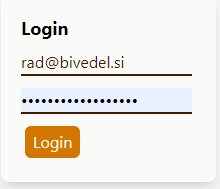 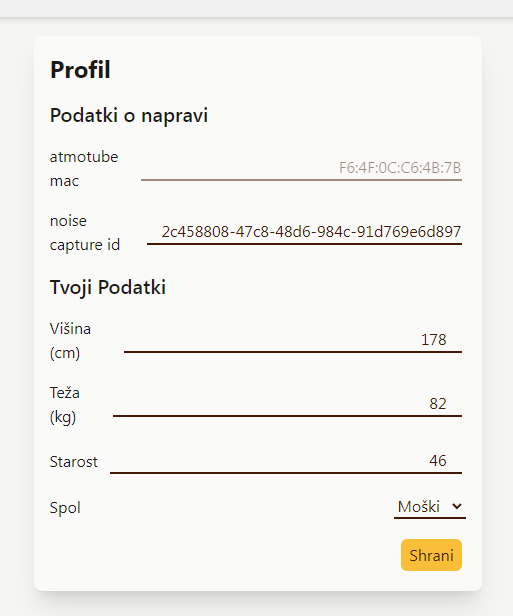 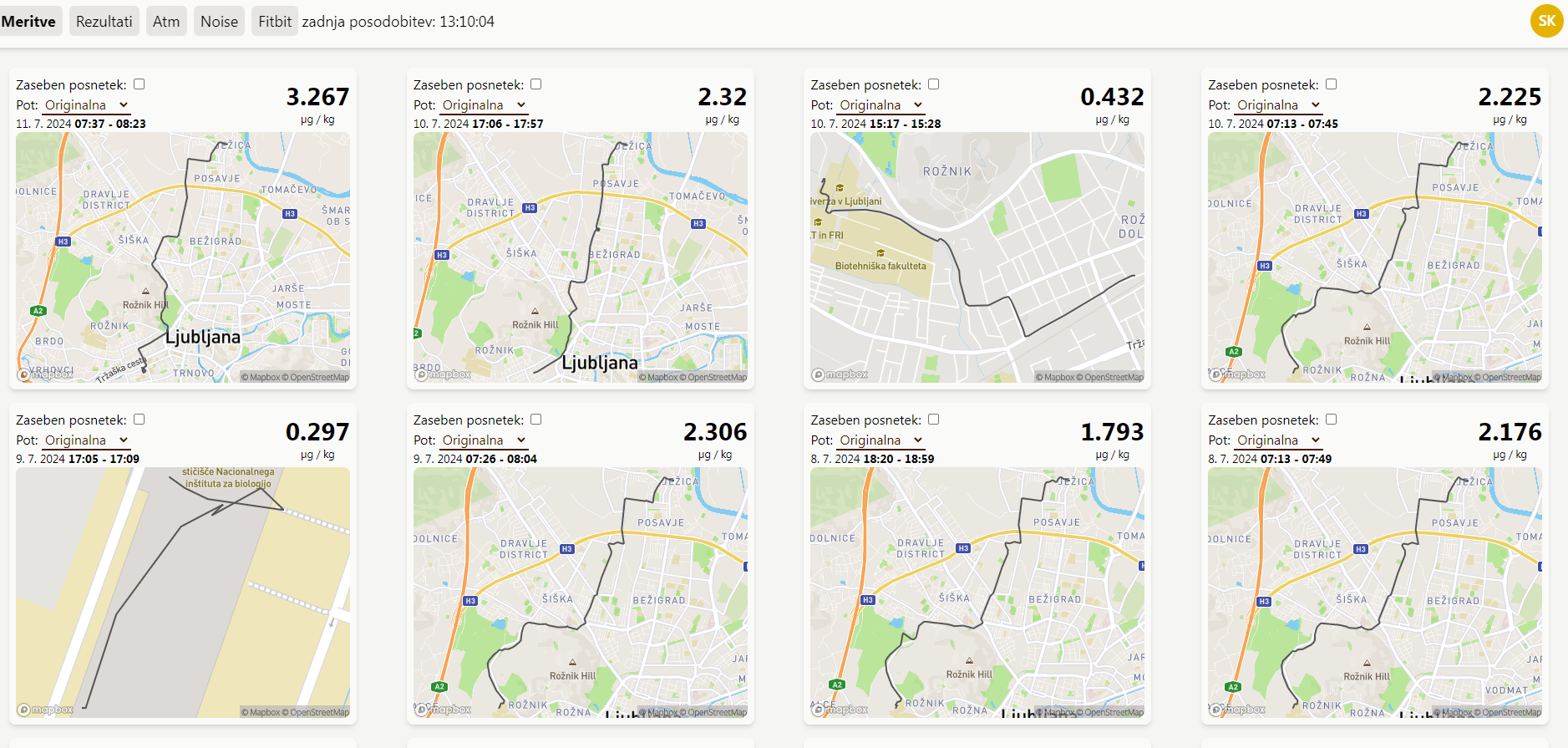 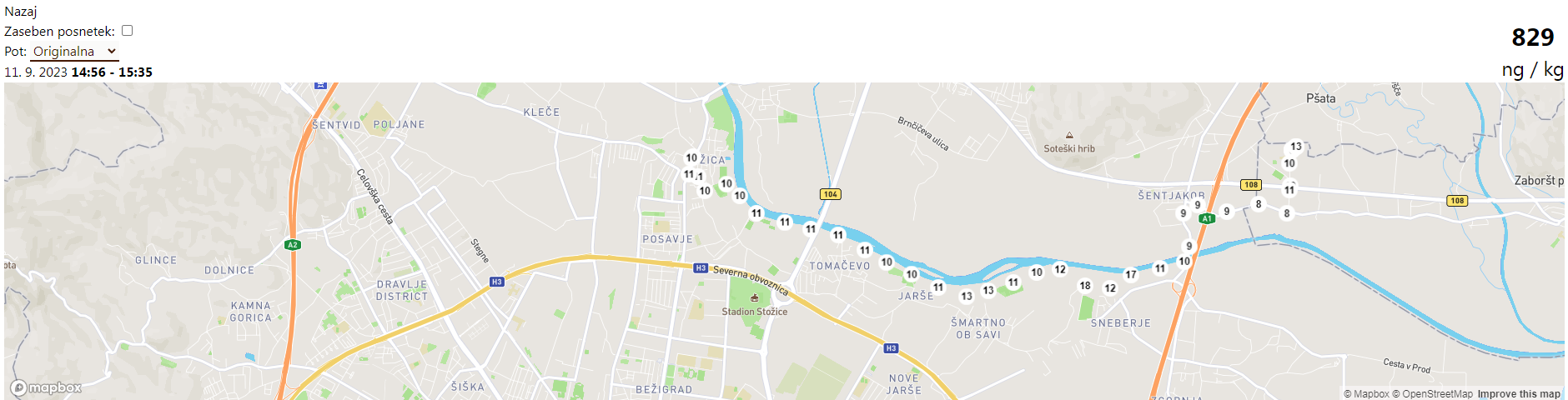 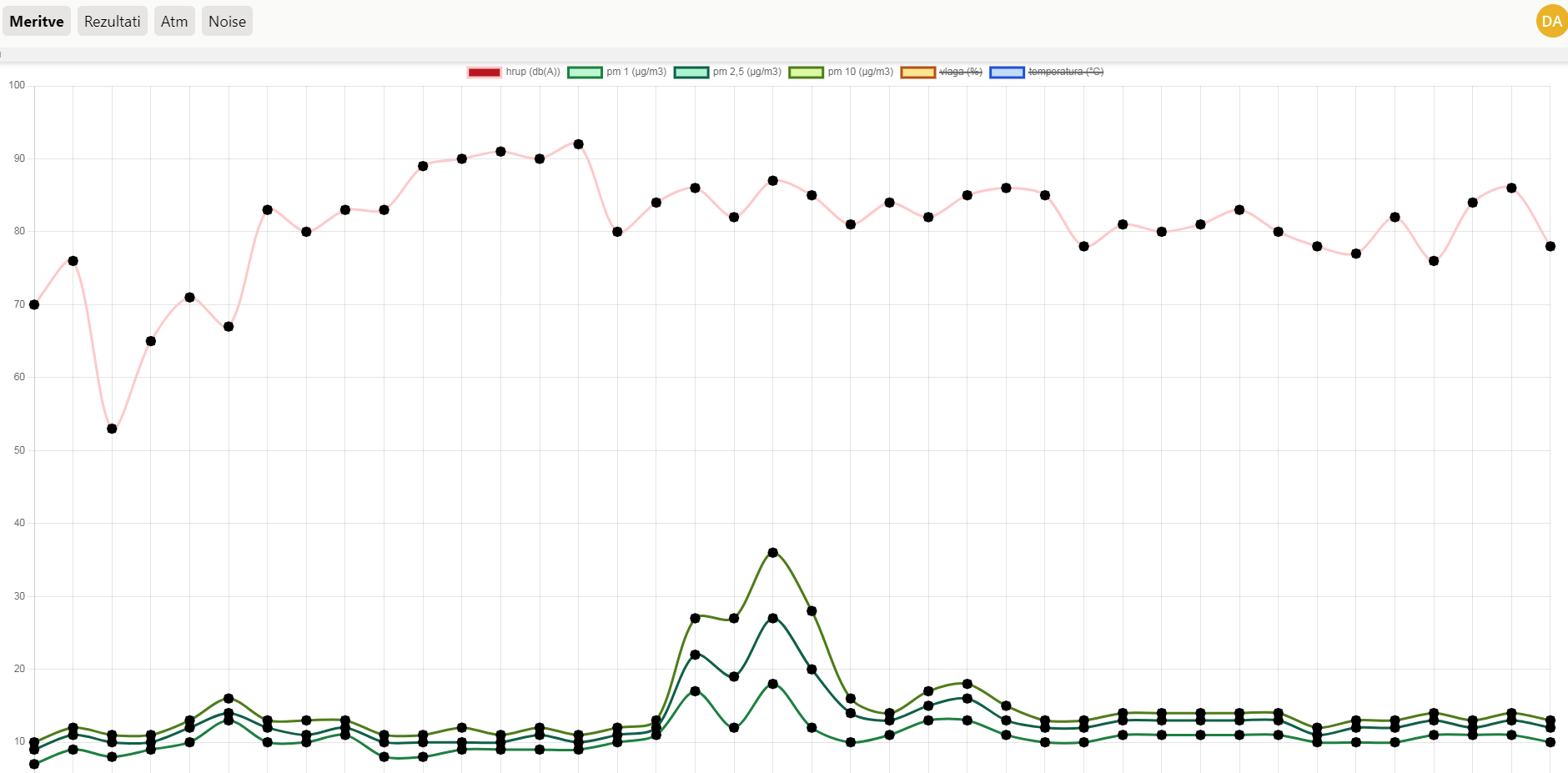 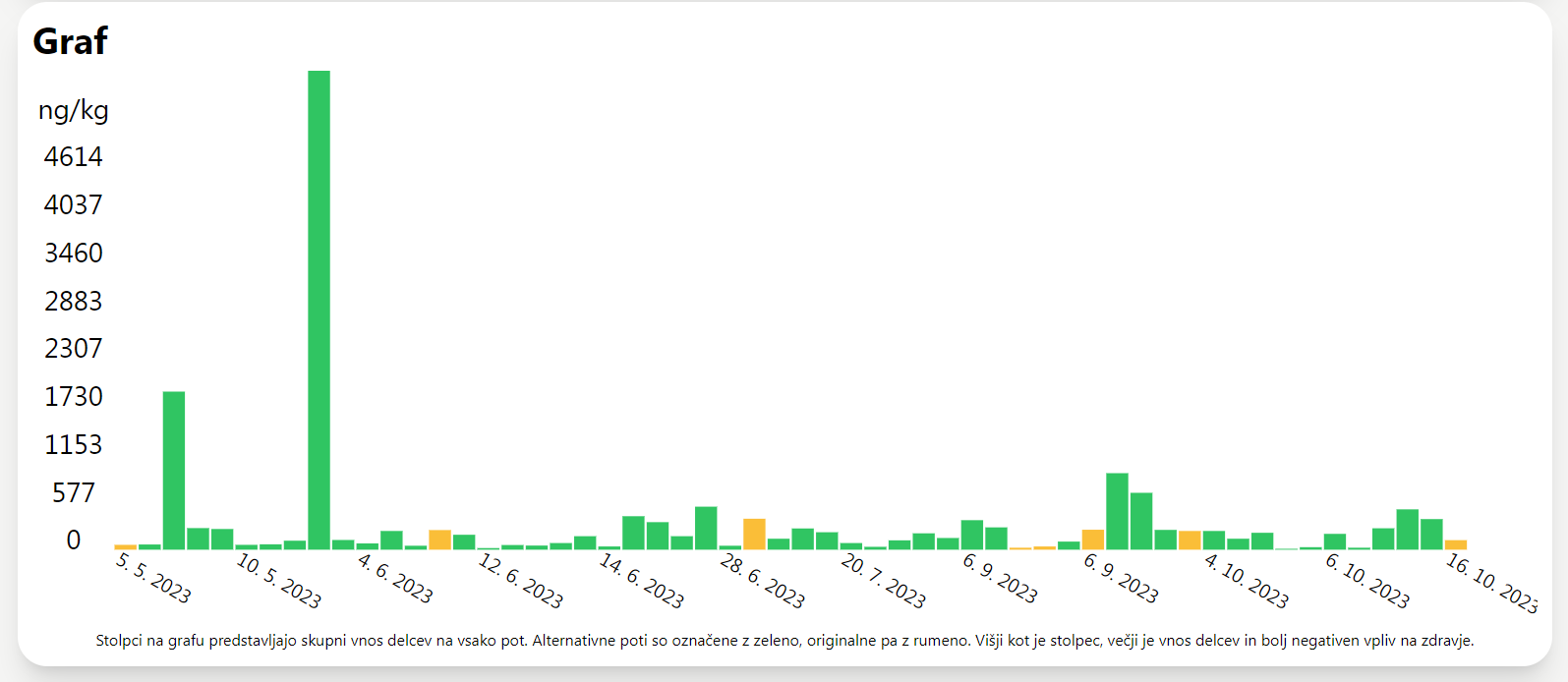 Participativno modeliranje
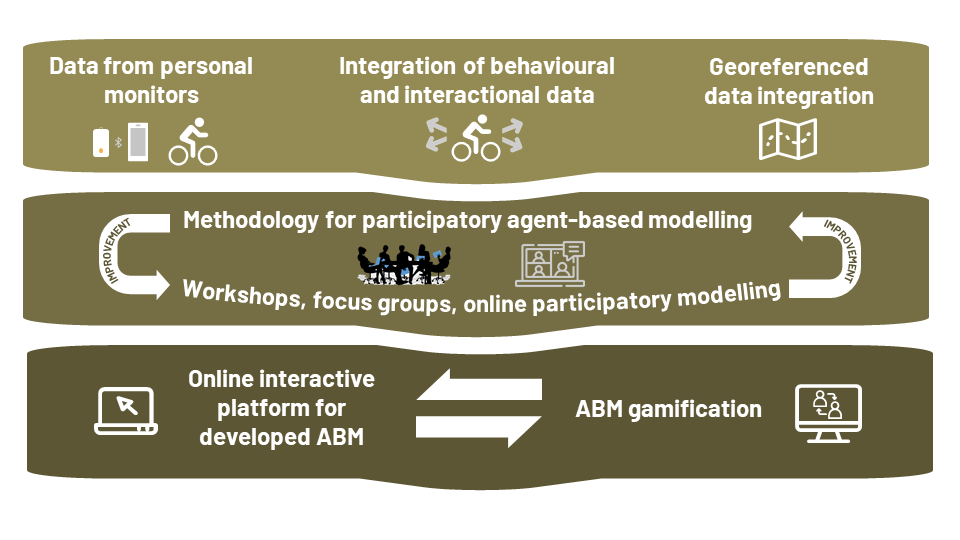 Hvala!
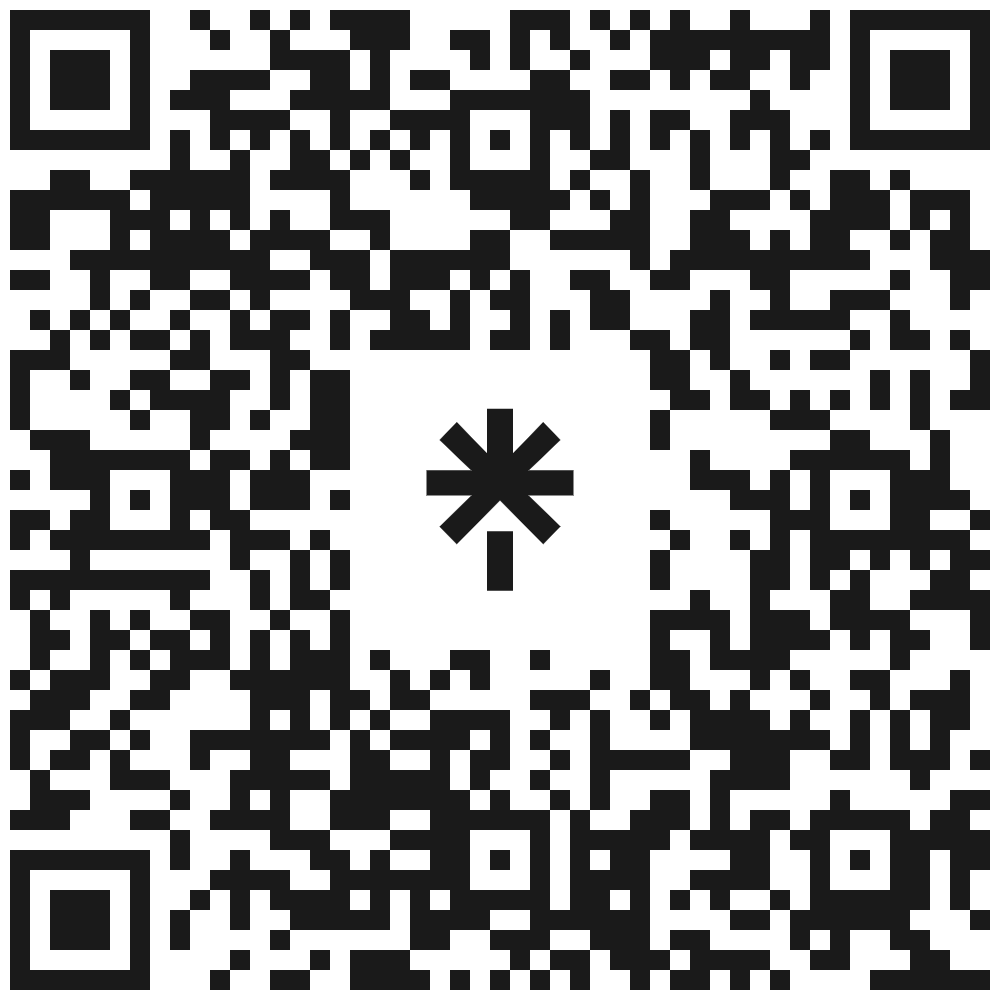 Kontakt ->
Več o projektu ->
Prijava na novičnik ->
Pridruži se laboratoriju ->
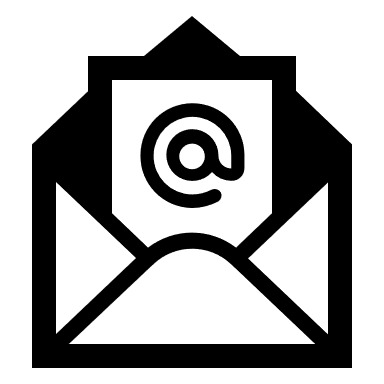 rok.novak@ijs.si